ПРОЕКТ «Школа Активного Гражданина»
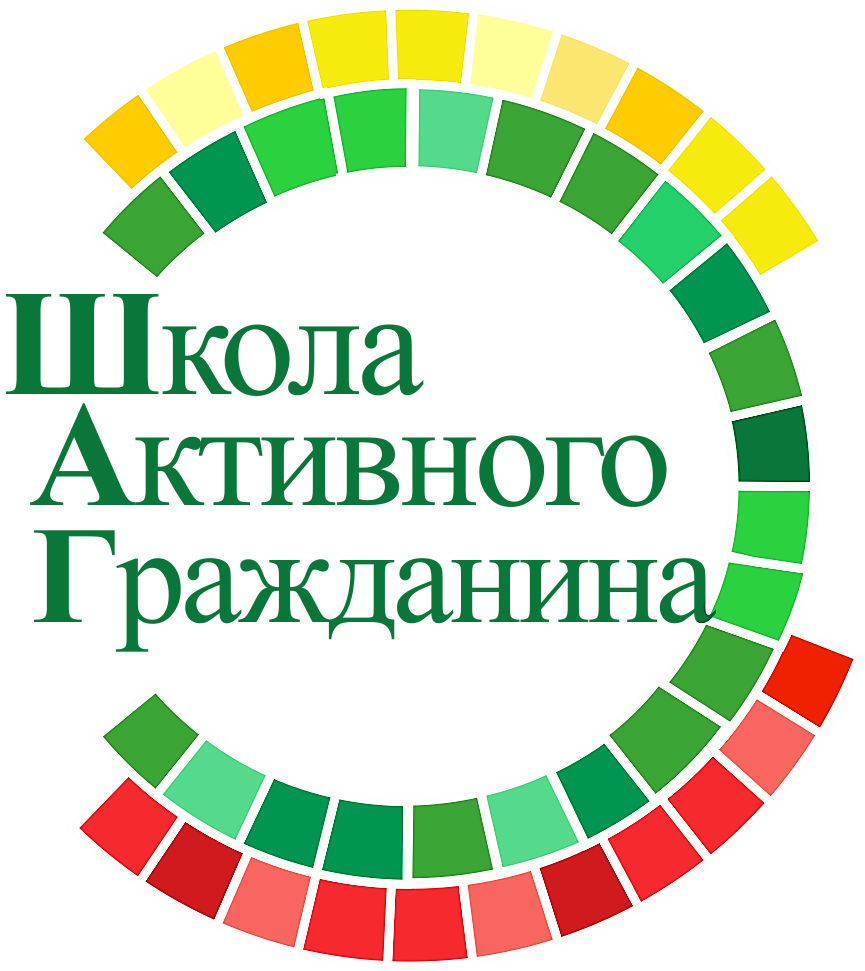 «Я — будущий избиратель»
Октябрь, 2019 год
1
Выборы депутатов Палаты представителей Национального собрания Республики Беларусь 7-го созыва
Выборы – один из важных аспектов в жизни каждого гражданина. Придя на избирательный участок, мы не только исполняем свой гражданский долг, но и определяем, каким будет завтрашний день родной страны. 
Участие в выборах – показатель гражданской зрелости и самостоятельности.

В соответствии со ст. 38 Конституции Республики Беларусь граждане Республики Беларусь имеют право свободно избирать и быть избранными в государственные органы на основе всеобщего, равного, прямого или косвенного избирательного права при тайном голосовании.
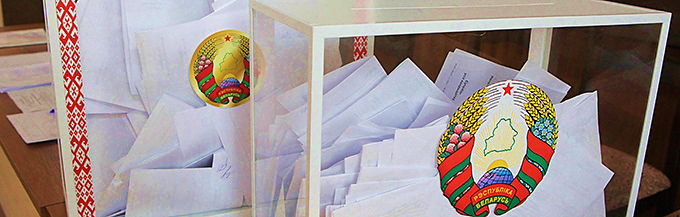 Выборы в Совет Республики – 7 ноября 2019 г., в Палату представителей Национального собрания Республики Беларусь – 17 ноября 2019 г.
2
Выборы депутатов Палаты представителей Национального собрания Республики Беларусь 7-го созыва
Парламент Беларуси - Национальное собрание Республики Беларусь. 
Парламент является органом представительной и законодательной власти Республики Беларусь.
3
Парламент Беларуси называется Национальное собрание Республики Беларусь. 
Парламент является органом представительной и законодательной власти Республики Беларусь.
Основная функция Парламента ‑ законодательная. Депутаты разрабатывают, обсуждают и принимают законы и другие нормативные правовые акты. Законы, принимаемые Парламентом, регулируют все общественные отношения в стране и на международной арене. Они направлены на защиту интересов государства, обеспечение благосостояния людей, счастья и процветания граждан страны, государства в целом, решение проблем, стоящих перед обществом.
Состоит из двух палат: 
Палата представителей (110 депутатов)
 Совет Республики
Выборы депутатов Палаты представителей Национального собрания Республики Беларусь 7-го созыва
4
Выборы депутатов Палаты представителей Национального собрания Республики Беларусь 7-го созыва
5
Молодежный парламентаризм
В целях расширения возможностей участия молодежи в общественной жизни страны в Республике Беларусь введена практика взаимодействия органов государственного управления, государственных организаций, детских и молодежных общественных объединений в виде детско-молодежного парламентаризма.
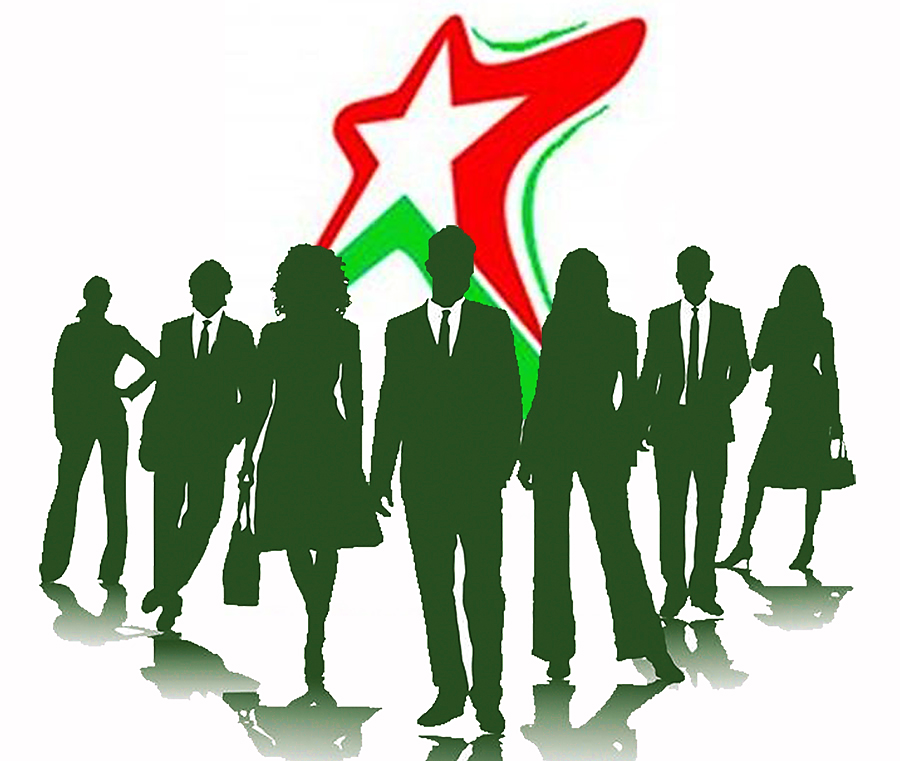 В настоящее время детско-молодежные парламенты работают по следующим основным направлениям: 
представление интересов детей и молодежи в органах власти;
участие в нормотворческой деятельности;
подготовка и выявление молодых лидеров;
проведение социально значимых мероприятий;
образовательная и просветительская деятельность, направленная на повышение правовой культуры молодежи и доступности общественно-политической информации; 
формирование активной гражданской позиции молодых людей.
6
Молодежный парламентаризм
Первым примером молодежного парламентаризма в Республике Беларусь является Молодежная палата при Минском городском Совете депутатов, созданная в 2007 году решением Президиума Минского городского Совета депутатов в целях выявления лидеров молодёжного движения, предоставления молодежи возможности участия в разработке и реализации городских программ.

В 2017 году был объявлен старт выборов в 5-й созыв Молодежной палаты. Выборы проходили в три этапа: 
регистрация кандидатов;
молодежный праймериз или пятидневное электронное голосование в Интернете (27 февраля - 3 марта);
Единый день голосования (11 марта в городе Минске).
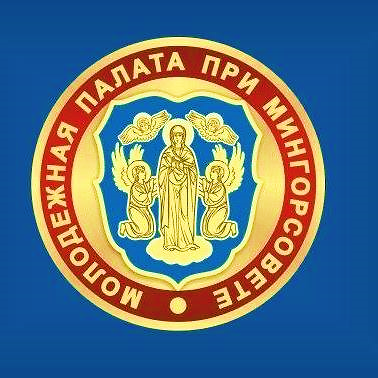 Конкурс в 5-й созыв составил 4,5 человек на одно место. Было избрано 57 человек (из них 32 кандидата - девушки).
Срок полномочий членов Палаты составляет 2 года.
7
Молодежный парламентаризм
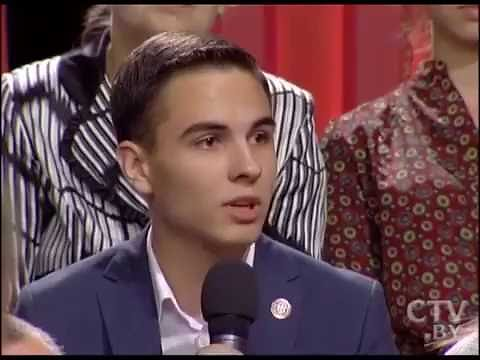 Органы управления Молодёжной палаты осуществляют:
Председатель Молодёжной палаты (Макаревич Егор Андреевич);
Два заместителя председателя Молодёжной палаты;
Председатели постоянных комиссий Молодёжной палаты.
Члены Молодёжной палаты работают в составе 6 постоянных комиссий:
по региональному и международному сотрудничеству;
по инновационному развитию и предпринимательству;
по образованию, науке, культуре и социальным вопросам;
по вопросам экологии, волонтерского движения и связям с общественными организациями;
по здравоохранению, физической культуре и развитию инклюзии;
по гражданскому и патриотическому воспитанию, профилактике правонарушений в молодёжной среде.
Члены Молодежной палаты проводят выездные заседания, семинарские занятия, работают на сессиях.
Все решения Молодежной палаты носят рекомендательный характер.
8